Implementing Leganto powered by SIPX with Blackboard: Lessons Learned
Blake L. Galbreath
Core Services Librarian
Washington State University
Overview
Background Information
Why Leganto for WSU?
Implementation Hiccups
Blackboard and SIPX
Rollout and Promotion
Overall Experience
Background information
What is Leganto?
First Things First
What is Leganto?
Course Reserves Management System
LMS integration
SIPX integration (WSU was development partner)
Uses Primo for content search
Focus on faculty and student interaction
Look and Feel
Just in case
Some of you may not be familiar with Leganto, so let’s take a look first
Access
Usual access is through LMS - in our case, we use Blackboard
However, you can also set up Leganto to work via permalink
Why Leganto for WSU?
Better Solution for Students
Compared to current product (Docutek ERes):
Integrates with Blackboard, therefore uses campus authentication system
Modern, mobile-friendly web-design
Can house all formats (electronic, print, digital, audio...) in one place
Better Solution for Students
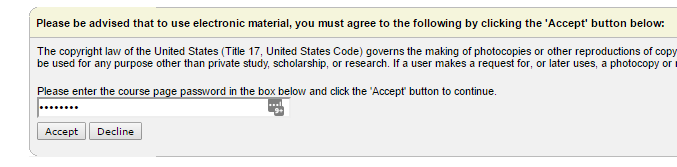 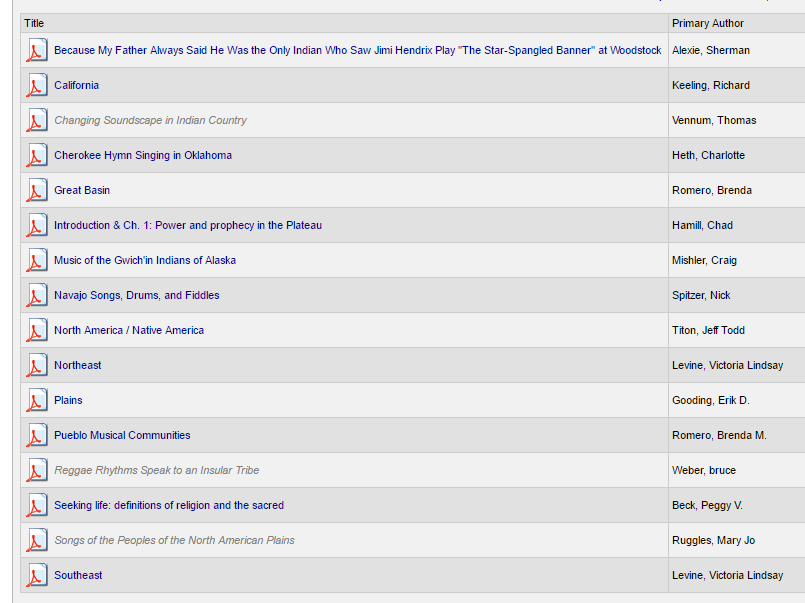 Better Solution for Staff
Copyright mechanism in ERes was not working
Staff was clearing all copyright manually
SIPX offers more automated approach to copyright clearance
Can house all formats (electronic, print, digital, audio...) in one place.
Better Solution for Institution
SIPX offers cost-per-use model that hopefully saves money (still waiting on the numbers!)
Implementation hiccups
Blackboard
View as Student
In general, troubleshooting Leganto is a little difficult.
1) Alma roles
2) Need to work with Blackboard and/or Registrar
View as Student
Alma roles
You need Course Reserves (or Fulfillment) roles to access courses and reading lists from Alma.
However, having Course Reserves (or Fulfillment) roles prevents you from viewing the reading list from student perspective.
View as Student
Ideally
You would have a demo patron account that can authenticate via Central IT authentication method
AND
have Registrar add account to every Leganto course.
Unfortunately, this was not an option for us.
View as Student
Workaround #1
Strip your Alma account of Course Reserves and Fulfillment roles. Authenticate via permalink.
Obviously, you will have to go back and forth with this approach.
View as Student
Workaround #2
Ask permission of instructor and Registrar to be added to course officially.
This gives the best approximation of what a student will see.
You will then also see alerts from the class if a resource is not working.
View as Student
Workaround #3
Create demo patron account in Alma.
Demo account should have only PATRON role and must be an EXTERNAL user.
Have BB Admin add matching account to Leganto courses via non Central IT authentication.
View as Student
Why not use Student View in Blackboard?
Student View creates a temporary Blackboard account that does not exist in Alma.
View as Student
Idea Exchange:
Incorporate Blackboard Student View into LTI Integration
Currently, the Blackboard LTI integration does not allow instructors to use Student View to see reading lists from the student's perspective. (Doing so results in error: 400 Unknown user id.) Please allow the temporary student that is created in Blackboard to be created in Alma, thereby enabling Student View.
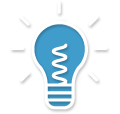 Blackboard Course IDs
Course IDs need to match exactly between Blackboard and Alma.
I initially used incorrect capitalization (e.g., 2017-spri-ONLIN-HISTORY-305-5817-LEC).
Easy workaround for this is to add correct Course ID to Searchable IDs field.
Blackboard Course IDs
Also problematic, is the fact that course IDs can be merged by the Registrar or by the Instructor.
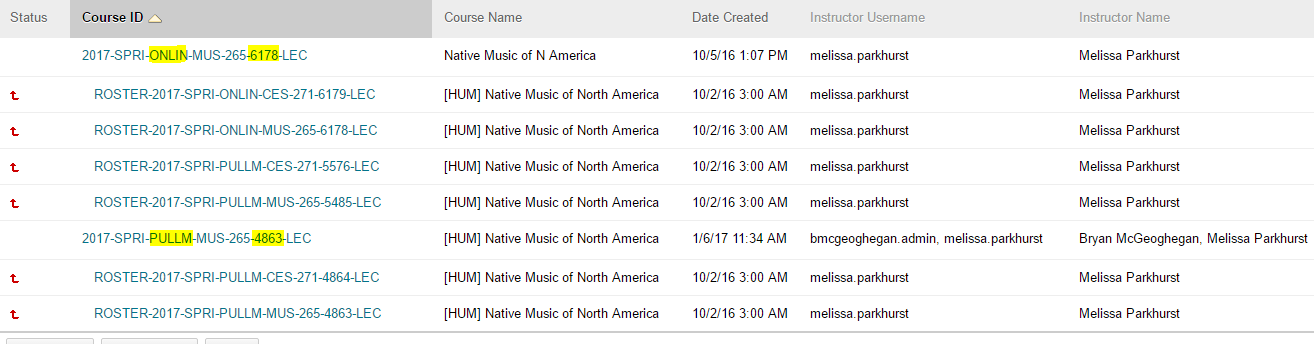 Blackboard Course IDs
2017-SPRI-ONLIN-MUS-265-6178-LEC		vs.
ROSTER-2017-SPRI-ONLIN-MUS-265-6178-LEC
There are also Parent Course IDs and Child Course IDs in Blackboard.
You need to map the correct parameters to ensure that the correct ID is being sent to Alma.
Blackboard Course IDs
Idea Exchange:
Allow LTI Integration to Pass Course ID from LMS and Create Course in AlmaDue to course merging, the Course ID in the LMS is not always obvious. Please allow the LTI integration to pass the Course ID from the LMS and automatically create the course in Alma. This would occur when the instructor adds/creates the LTI integration in the LMS and initiates the link. Of course, manual course creation on the library side should always be possible as well.
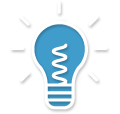 SIPX
Pretty Smooth Sailing
But, do check all of your links!
However feasible this is.
There were a few injection issues (SIPX to Alma) in the beginning, but nothing we could have prevented.
SIPX is Not Magic
Too bad!
I had the misconception that everything was going to be automated.
However, there is still the possibility for manual intervention when publishers don’t allow automated copyright clearance.
Rollout and promotion
Communication
Contact instructors ahead of time… but not too far ahead of time. It’s a careful dance.
Originally, I was relying on someone as a go-between. We had no volunteers.
I sent emails to instructors individually, and I received a much better response rate.
[Speaker Notes: Margy - 11/30 = 0
Me - 12/1 - 12/5 = 17]
Communication
You need to get Instructors to add LTI link to their Blackboard space.
This is a very easy process, but I found out that some Instructors do not create their own BB spaces, but instead staff from Global Campus create for them.
Easy-to-follow instructions.
Overall experience
The Implementation Team
They were really great.
We primarily communicated via BaseCamp and bi-weekly calls.
I did have to engage in 4am emails twice to get an issue ironed out, but hey!
The Numbers
Spring 2017 Pilot:
14		Pilot Courses
302		Active Students
90%		of students viewed reading list citations
34%		of students viewed full text of citation
[Speaker Notes: https://knowledge.exlibrisgroup.com/Alma/Product_Documentation/Alma_Online_Help_(English)/Analytics/Leganto_Student_Usage
n=272
n=102]
The Future
Need to do more testing from multiple browsers.
Need to do more testing from iOS.
We have ~60 courses using Leganto for Summer 2017.
Outreach and training planning for Fall 2017
Questions?